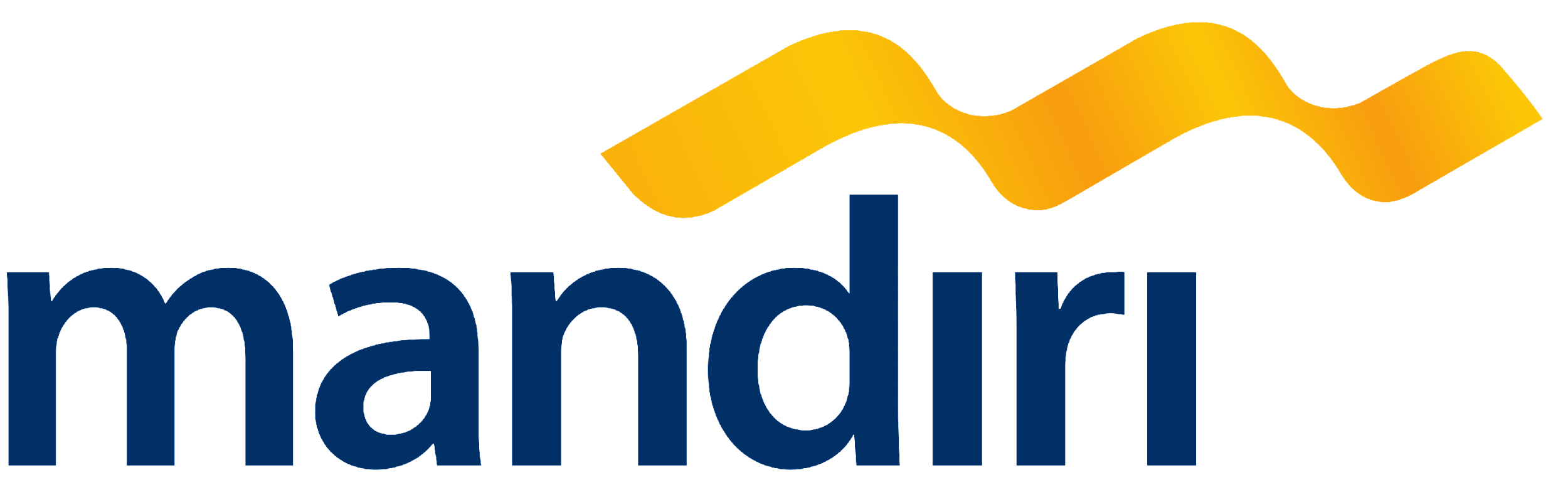 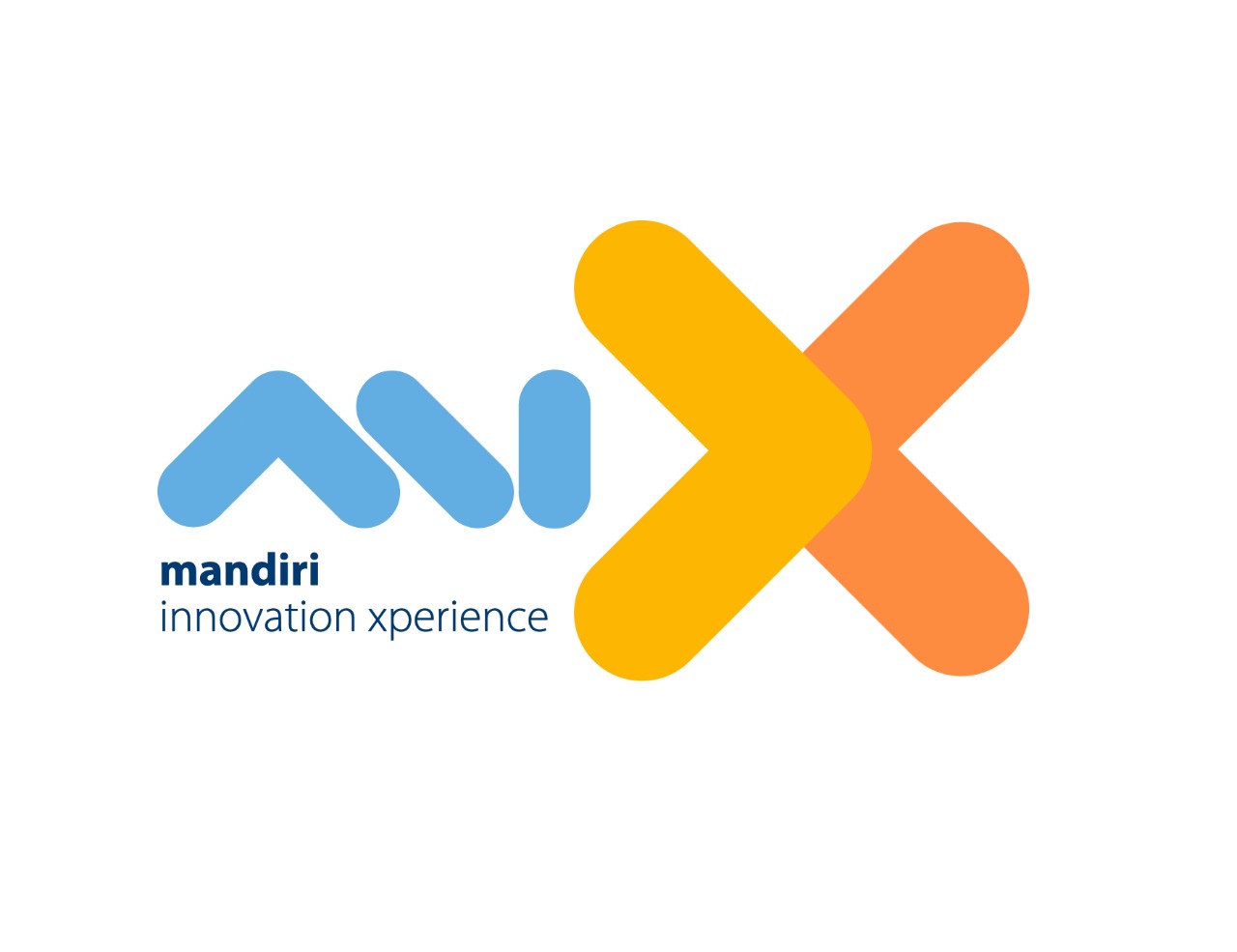 IDEA SUBMISSION 
GUIDELINE
IDEA SUBMISSION FORM GUIDELINE
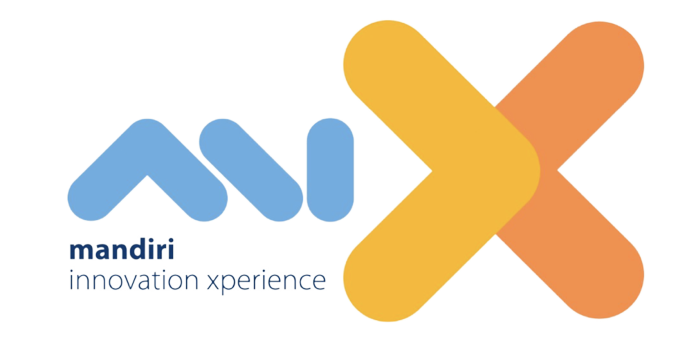 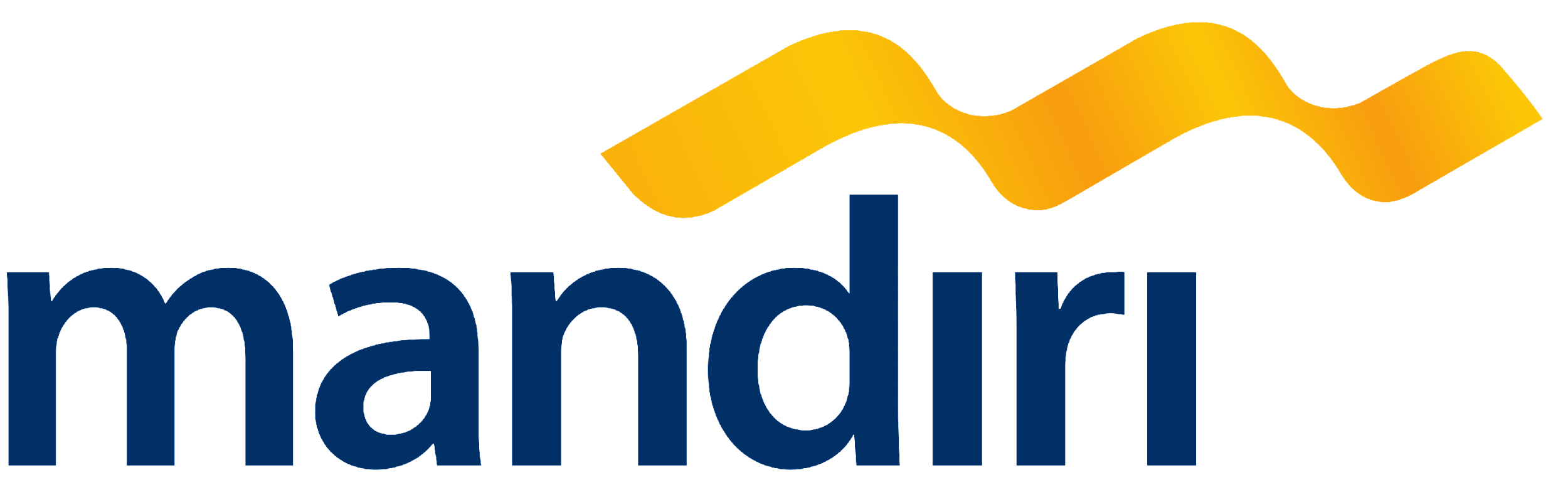 Insert link here
Pada idea submission form Mandiri Innovation Xperience (MIX), terdiri dari 6 bagian, yaitu Idea Description, Story Behind, Lean Canvas, Additional Information, Team Member, dan Additional Attachment.
A
C
B
Terdiri dari pertanyaan terkait profil singkat ide inovasi:
Terdiri dari pertanyaan terkait Lean Canvas inovasi:
Terdiri dari pertanyaan terkait Story Behind inovasi:
Judul Inovasi
User
Misi untuk Mewujudkan
Cover Image Inovasi
Problem
Bagaimana Caranya
Gambaran Horizon
Existing Alternative
Apa inovasimu
Deskripsi Inovasi
Solution
Permission untuk join
Unique Value Proposition
Early Adopter
How
What
IDEA SUBMISSION FORM GUIDELINE
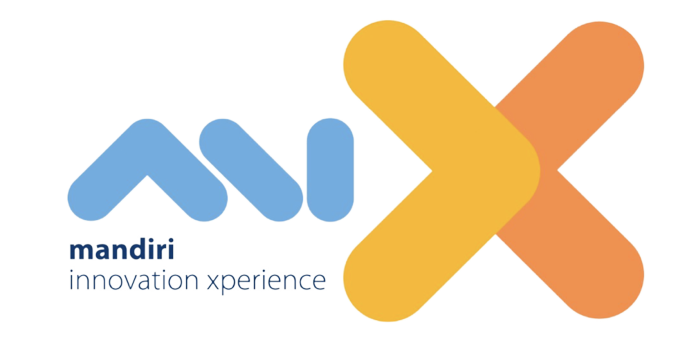 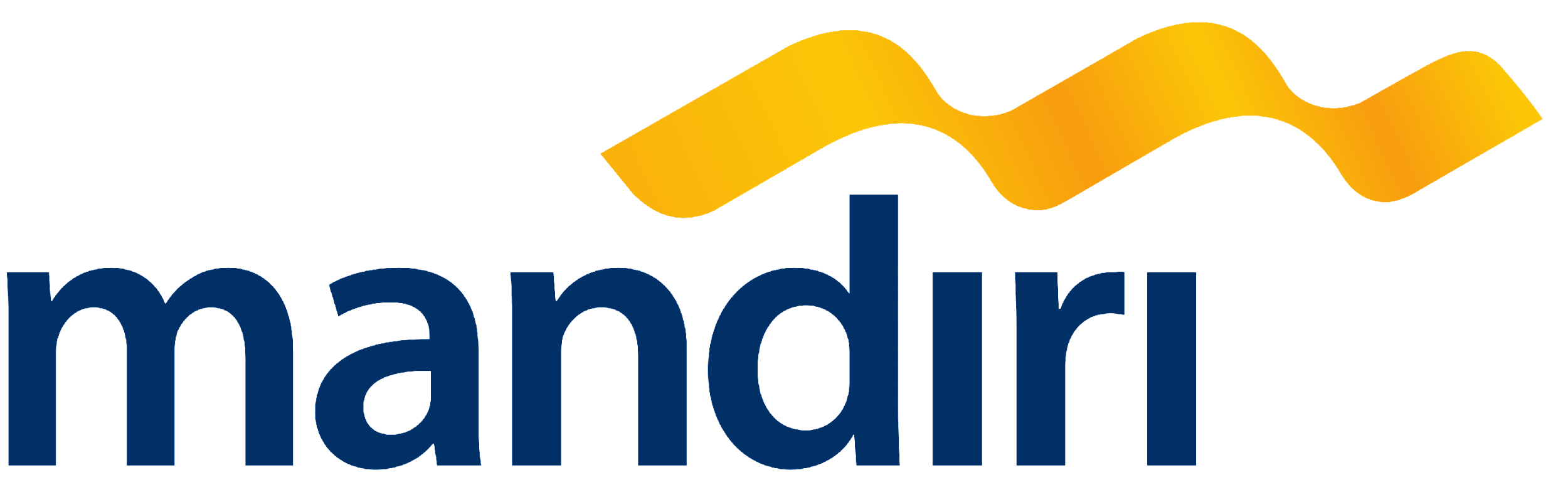 Insert link here
Pada idea submission form Mandiri Innovation Xperience (MIX), terdiri dari 6 bagian, yaitu Idea Description, Story Behind, Lean Canvas, Additional Information, Team Member, dan Additional Attachment.
F
D
E
Terdiri dari pertanyaan terkait tambahan yang menguatkan ide kamu:
Terdiri dari pilihan untuk Additional Attachment:
Terdiri dari list team yang harus diisi oleh inovator:
Keselarasan Inovasi
Type Attachment
NIP member
Dampak Inovasi
Link one drive yang sudah terisi data tambahan
Name
Estimasi Benefit
Deskripsi attachment
Team Structure
Kemudahan Eksekusi
Working Location
Skalabilitas Inovasi
Member 2
Member 3
IDEA SUBMISSION FORM GUIDELINE
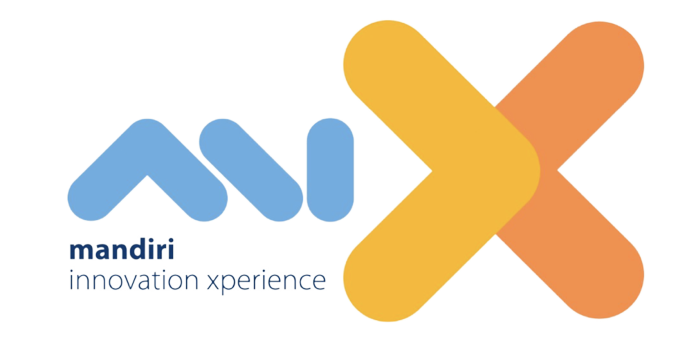 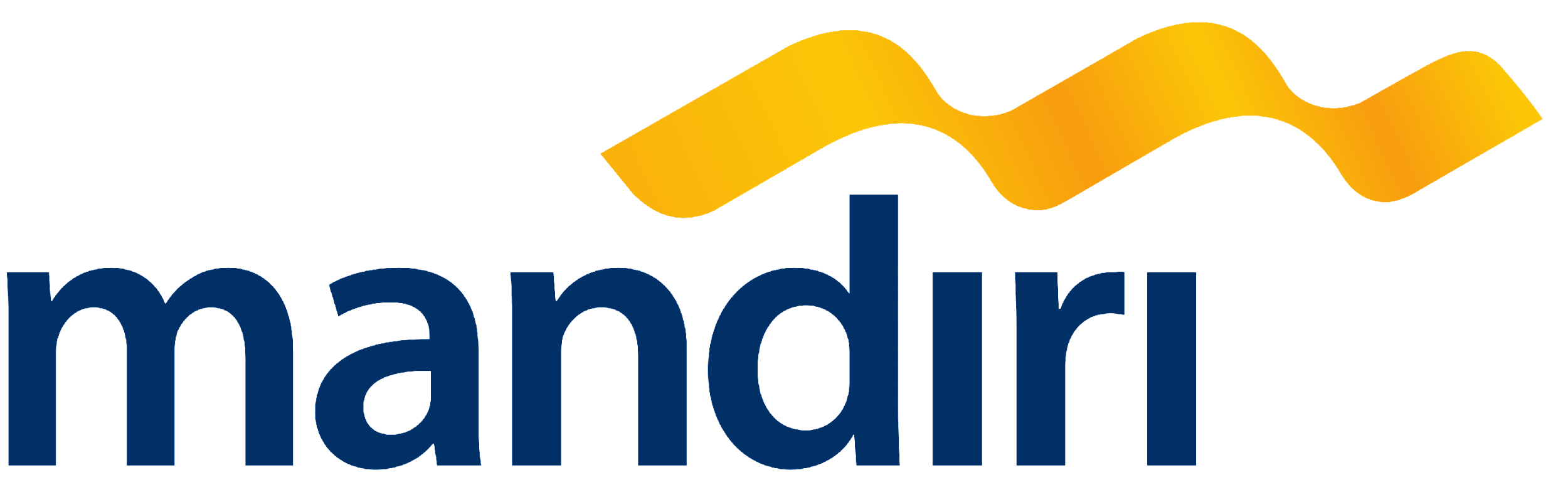 Insert link here
A
Isi penjelasan singkat inovasi kamu!
IDEA DESCRIPTION
2
1
3
IDEA DESCRIPTION
JUDUL INOVASI
Apa nama inovasi yang kamu usulkan?
IDEA COVER
Logo team atau gambar yang merepresentasikan ide kamu
BENEFIT INOVASI
Apa benefir Bank Mandiri atas inovasi yang kamu usulkan?
Terdiri dari pertanyaan terkait profil singkat ide inovasi:
Judul Inovasi
POS (Point Of Sales) untuk agen lakupandai
Ukuran di bawah 1 MB
Dropdown List
Cover Image Inovasi
Gambaran Horizon
POS – Satu untuk Semua
Deskripsi Inovasi
Permission untuk join
Do’s
Don’ts
IDEA SUBMISSION FORM GUIDELINE
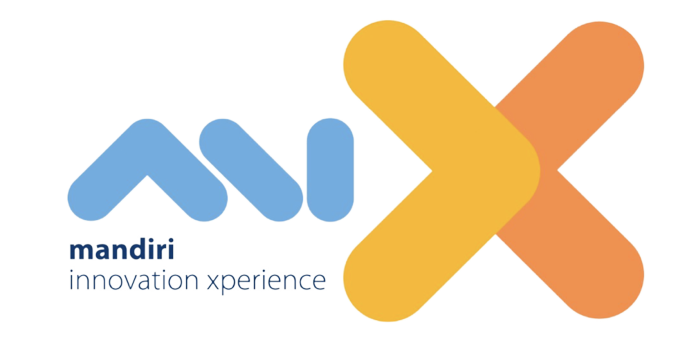 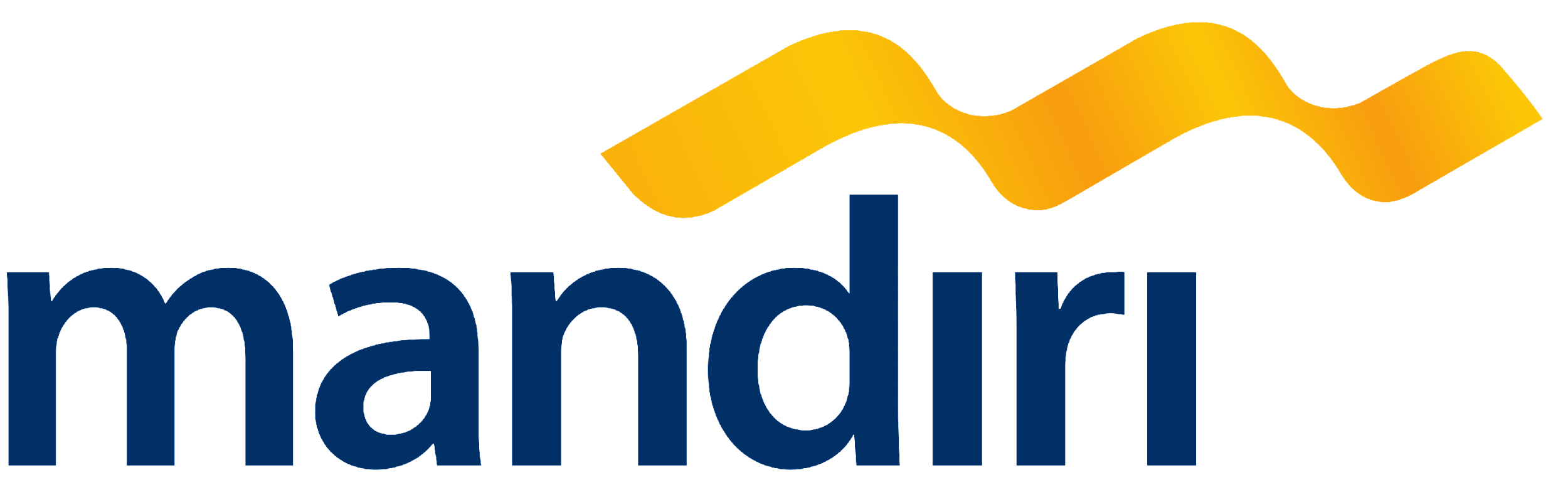 Insert link here
A
Isi penjelasan singkat inovasi kamu!
IDEA DESCRIPTION
6
4
5
KATEGORI INOVASI
Ide yang kamu usulkan termasuk dalam kategori apa?
GAMBARAN INOVASI
Pada bagian ini kamu diminta untuk menggambarkan inovasi kamu
DESKRIPSI INOVASI
Jelaskan secara singkat terkait inovasi yang kamu usulkan
P.O.S untuk mempermudah nasabah dalam mencatat penjualan dan mengelola inventory
Dropdown List
Dropdown List
Agen laku pandai memiliki kesibukan yang tinggi. Namun, pencatatan transaksi juga diperlukan untuk melihat kenaikan bisnis nasabah. Untuk itu kami menawarkan solusi ini untuk….
Do’s
Don’ts
IDEA SUBMISSION FORM GUIDELINE
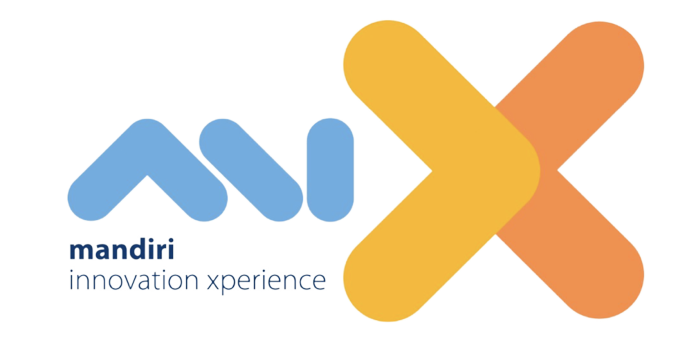 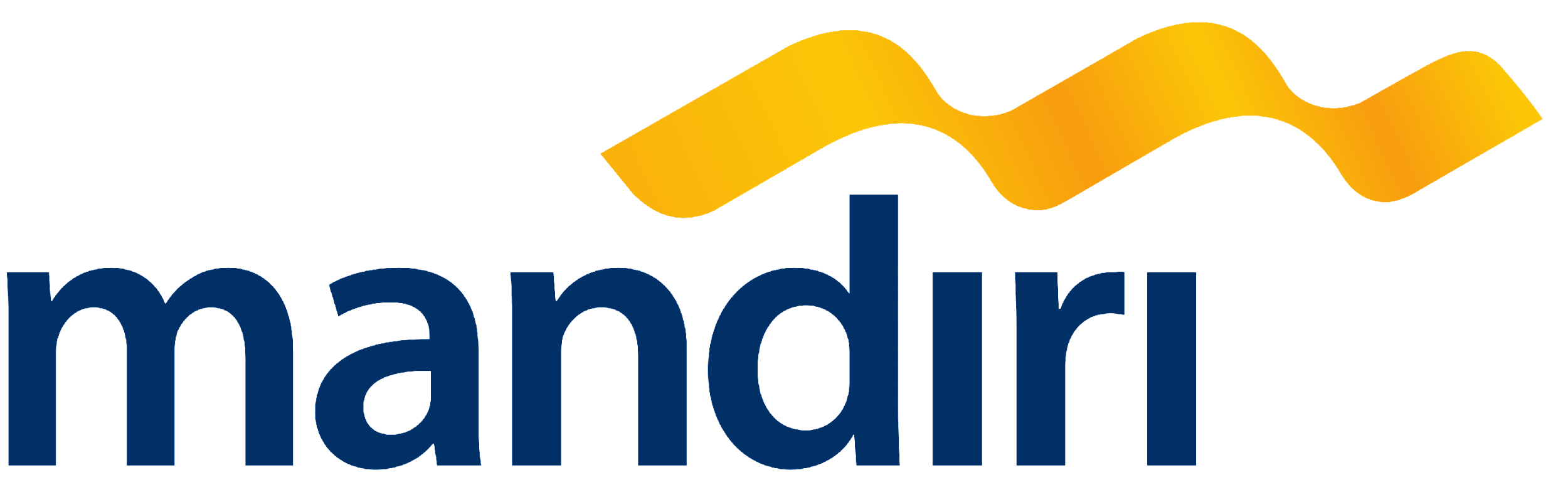 Insert link here
B
Isi latar belakang singkat inovasi kamu!
STORY BEHIND
STORY BEHIND
1
WHY
Apa sih purpose/misi besar kamu dalam mewujudkan inovasi ini?*
3
HOW
 Bagaimana kamu yakin dapat mewujudkan inovasi ini?
Terdiri dari pertanyaan terkait Story Behind inovasi:
-Saya yakin karena saya memiliki data pendukung yang dapat memastikan bahwa rata-rata Agen Laku Pandai tidak memiliki pencatatan keuangan
Memudahkan Agen dalam melakukan transaksi di Bank Mandiri
- Agar agen laku pandai bisa hidup gampang tanpa banyak hutang
Misi untuk Mewujudkan
Yakin banget soalnya saya tau
Bagaimana Caranya
Apa inovasimu
2
WHAT
Apa inovasi yang akan kamu lakukan
-Membuat tools pencatatan keuangan yang memudahkan user dalam memantau laporan keuangan
- Inovasi yang saya lakukan adalah membuat aplikasi
Do’s
Don’ts
IDEA SUBMISSION FORM GUIDELINE
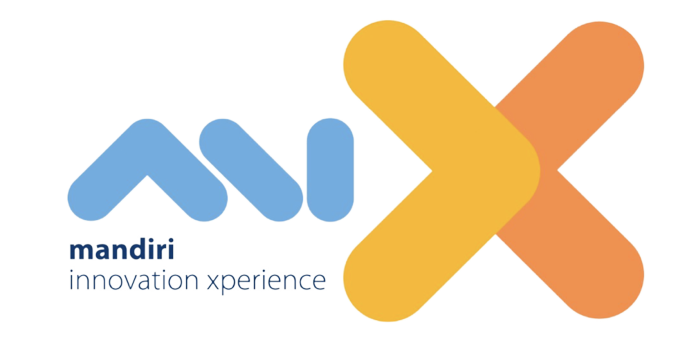 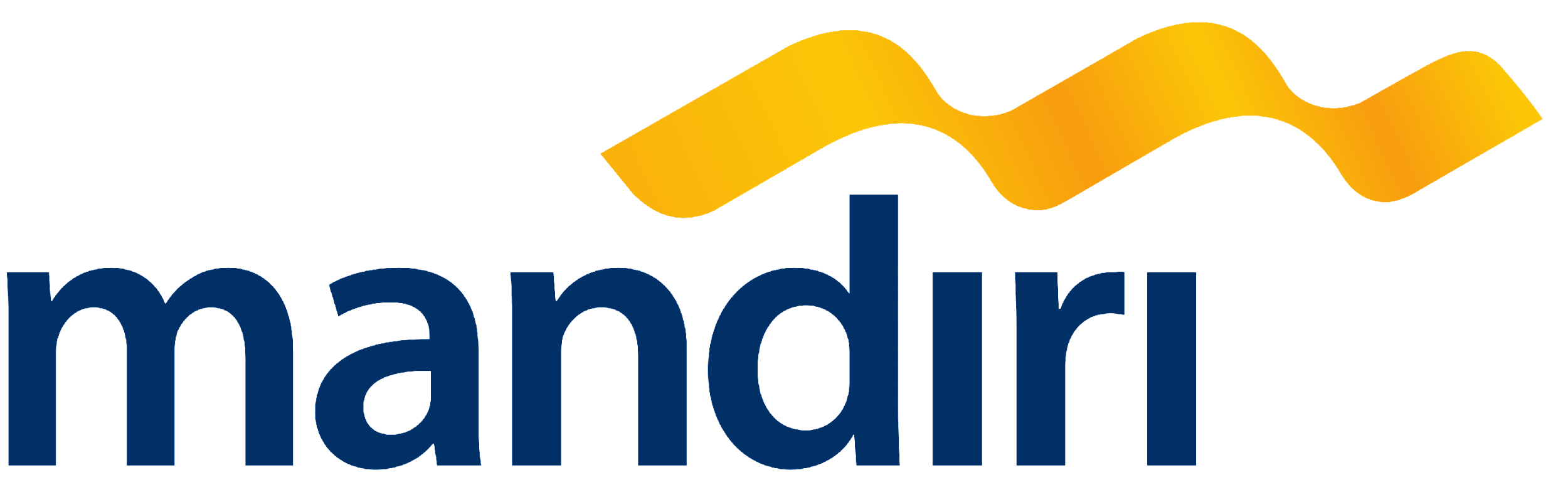 Insert link here
C
Isi dengan Lean Canvas tim kamu, mulai dari Customer Segment sampai Solution!
LEAN CANVAS
3
1
2
USER
Siapa yang mau kamu bantu dengan inovasi kamu?
PROBLEM
Masalah apa yang dirasakan user tersebut yang ingin kamu selesaikan? (max 3))
EXISTING ALTERNATIVE
Sebelum ada inovasi kamu, bagaimana customer menyelesaikan masalah mereka?
Pencatatan dilakukan secara manual atau tidak dicatat sama sekali
Agen lakupandai
-Transaksi tidak tercatat rapi dan digital
-Kesulitan mendapat pembiayaan Bank
-Kesulitan dalam melihat performa usaha
- seluruh nasabah Bank Mandiri
- Agen lakupandai yang berada di Kabupaten Sidoardjo
Belum ada aplikasi seperti kami
-Bank tidak dapat memonitor pinjaman debitur
-Belum ada end-to-end aplikasi sejenis
4
5
6
UNIQUE VALUE PROPOSITION
Apa yang unik dari inovasi kamu dan paling diingat user kamu, serta berbeda dengan solusi yang sudah ada?
SOLUTION
Apa inovasi yang kamu buat untuk menjawab Masalah di atas?**
EARLY ADOPTER
Siapa dari Customer Segment yg ingin kamu bantu duluan?
- user dapat mencatat pendapatan di HP
- pencatatan dilakukan secara otomatis jika melalui Bank Mandiri
Agen lakupandai yang berlokasi di daerah perkotaan
Mudah, cepat, dan akurat
- Agen lakupandai yang saya kenal
-Membantu kasir supaya kerja lebih cepat
Aplikasi POS
*) Untuk inovasi Marketplace boleh 2, misal buyer dan seller
**) Setiap masalah harus ada pasangan solusi yang menjawab
Do’s
Don’ts
IDEA SUBMISSION FORM GUIDELINE
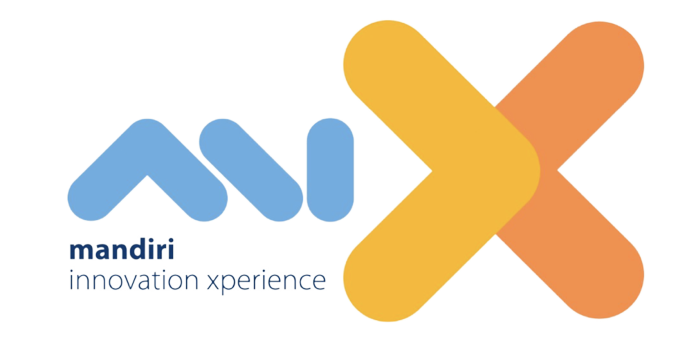 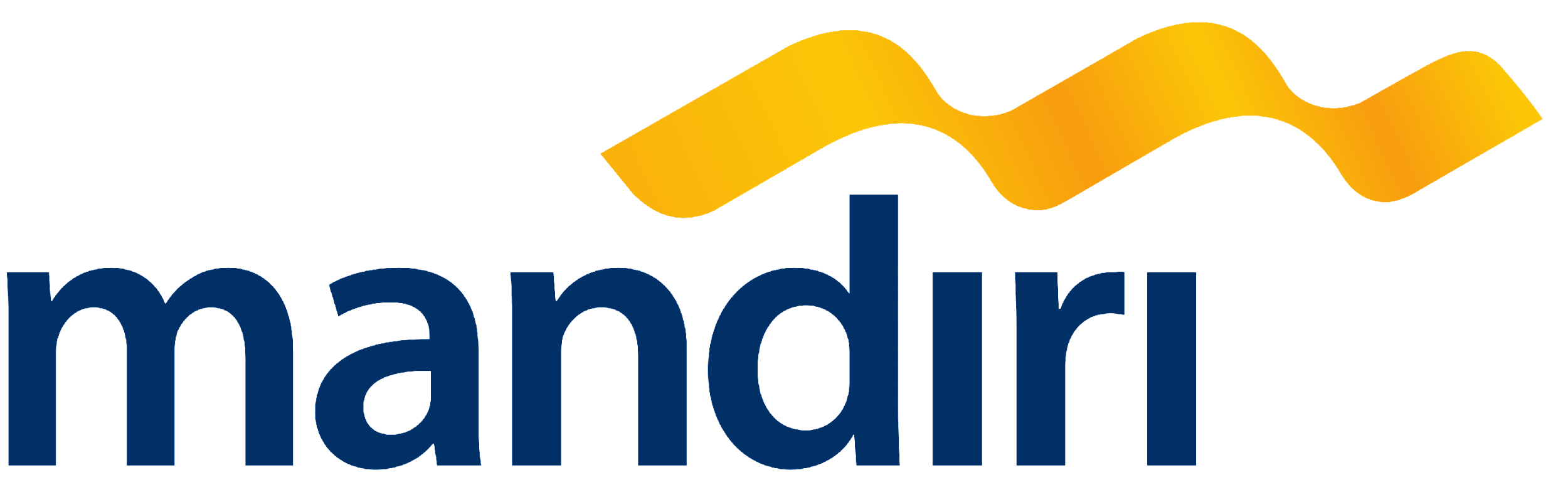 Insert link here
D
Isi dengan info tambahan yang mendukung ide kamu!
ADDITIONAL INFO
3
2
1
ESTIMASI BENEFIT
Sebutkan estimasi benefit ide inovasimu rupiah per tahun
KESELARASAN INOVASI
Jelaskan kesesuaian inovasi yang kamu usulkan dengan strategi Bank Mandiri?
DAMPAK INOVASI
Siapa yang mau kamu bantu dengan inovasi kamu?
ADDITIONAL INFO
Saat ini Bank Mandiri sudah menjadi market leader di segment wholesale dan memiliki aspirasi untuk juga menjadi market leader di segmen retail
Terdiri dari pertanyaan terkait tambahan yang menguatkan ide kamu:
- Estimasi cost efficiency sebesar Rp 1.000.000.000 
- Peningkatan revenue sebesar Rp 2.000.000.000
Saat ini Bank Mandiri sudah menjadi market leader di segment wholesale dan memiliki aspirasi untuk juga menjadi market leader di segmen retail
Keselarasan Inovasi
Sepertinya mencapai 200juta
Dampak Inovasi
Inovasi saya berdampak untuk nusa dan bangsa
Saya rasa sudah sesuai dengan kemauan BoD
Estimasi Benefit
5
4
KEMUDAHAN EKSEKUSI
Seberapa mudah untuk dieksekusi?
SKALABILITAS
Seberapa mudah untuk di-scale up?
Kemudahan Eksekusi
Inovasi saya mudah karena melibatan user yang engage dengan Bank Mandiri
Mudah sekali karena kita bisa melihat aplikasi sejenis
Skalabilitas Inovasi
Semudah membalikkan telapak tangan
Mudah di scale up karena sudah masuk road map
Do’s
Don’ts
IDEA SUBMISSION FORM GUIDELINE
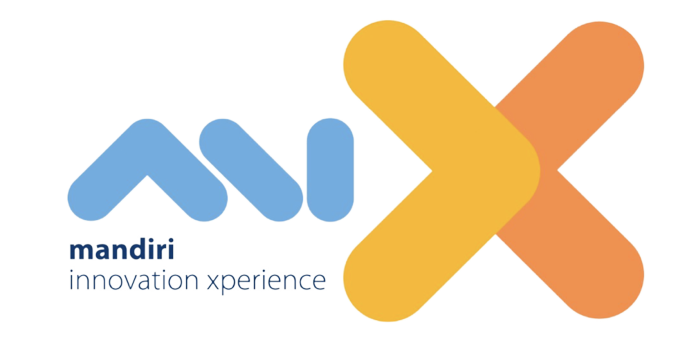 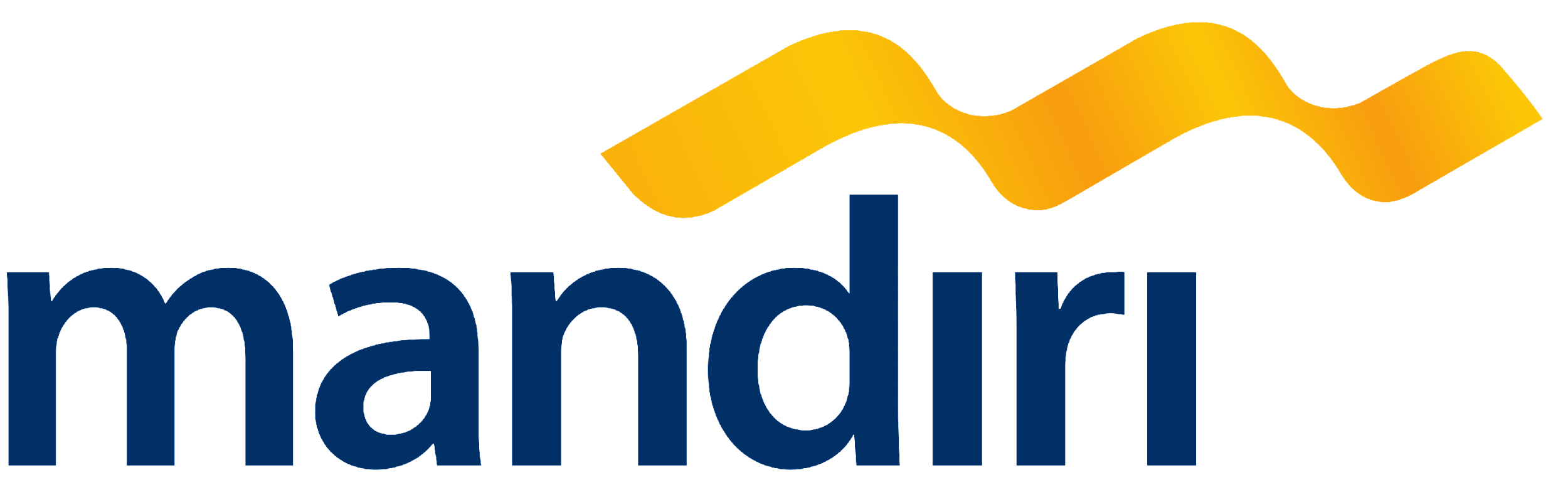 Insert link here
E
Isi dengan Data tim kamu, yang terdiri dari 3 orang (Hustler, Hipster & Hacker)!
TEAM INOVASI
1
2
3
Team Structure
Isikan dengan peran kamu  di tim inovasi kamu yaa ( Hustler, Hispter  atau Hacker)*
NAMA
Isi  dengan nama lengkap kamu dan semua anggota tim kamu ya
NIP
Isikan nomor induk pegawai semua anggota tim
John Doe
Hustler/ Hipster/ Hacker
170678978976
Ketua/ Wakil Ketua
Anonymous
NIP 1
*Untuk mengetahui role kamu di tim, silahkan untuk melakukan simple assessment disini : https://bit.ly/Quiz3H_Mandiri
*Isi untuk semua anggota tim (3 orang)
4
5
WORKING LOCATION
Isi  dengan wilayah kerja kamu
MEMBER 2 DAN 3
Isikan dengan peran kamu  di tim inovasi kamu yaa ( Hustler, Hispter  atau Hacker)
Isi sesuai dengan team member mu. Team harus registrasi IdeaBox terlebih dahulu.
Dropdown List
Do’s
Don’ts
IDEA SUBMISSION FORM GUIDELINE
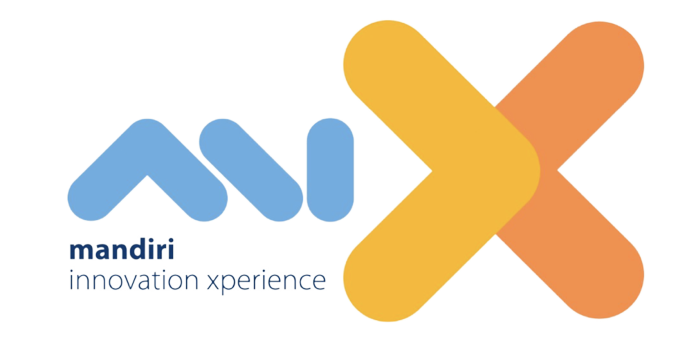 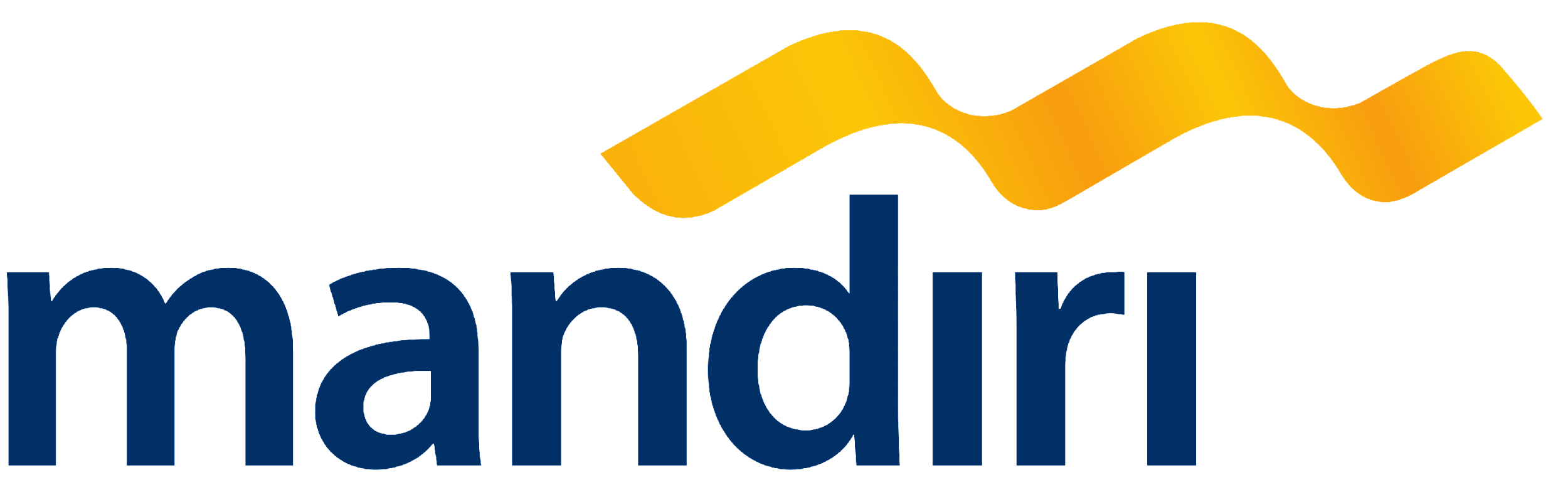 Insert link here
F
Jika ada, Isi dengan tambahan data yang kamu miliki
ADDITIONAL ATTACHMENT
1
3
ADDITIONAL ATTACHMENT
LINK ATTACHMENT
Pilih sesuai link ide dokumen kamu
TYPE ATTACHMENT
Pilih sesuai type ide dokumen kamu
Terdiri dari pilihan untuk Additional Attachment:
Pilih sesuai type dokumen. Jika memilih link, kamu dapat drop data kamu ke one drive/google drive terlebih dahulu. Jangan lupa agar kami memiliki akses untuk open attachment yah.
Pilih sesuai type dokumen. Jika memilih link, kamu dapat drop data kamu ke one drive/google drive terlebih dahulu. Jangan lupa agar kami memiliki akses untuk open attachment yah.
Type Attachment
Kirim foto keluarga
Kirim foto keluarga
Link one drive yang sudah terisi data tambahan
2
Deskripsi attachment
DESKRIPSI INOVASI
Isi  dengan deskripsi attachment kamu
Pada file ini terdapat data yang menggambarkan tentang kebutuhan Agen Laku Pandai dalam membuat laporan Keuangan
File terlampir
Do’s
Don’ts